建筑业数字化转型思考
汇报人：姜经文
2022年12月2日
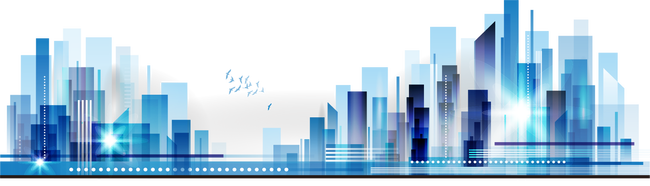 前言
党的二十大报告指出：教育、科技、人才是全面建设社会主义现代化国家的基础性、战略性支撑。必须坚持科技是第一生产力、人才是第一资源、创新是第一动力，深入实施科教兴国战略、人才强国战略、创新驱动发展战略，开辟发展新领域新赛道，不断塑造发展新动能新优势。当今时代，产业竞争、科技竞争、金融竞争形势错综复杂，数字化变革、人工智能将全面影响经济社会各个领域。
        如何把握当前国家和行业数字化转型和高质量发展的重大机遇，推进企业转型升级，再造管理服务流程，培育建设服务新模式，助力高质量发展，需要站在未来格局，树立全球视野。
把握发展趋势
01
目录
探索发展路径
02
解决关键问题
03
转型实施路径
04
PART 01
把握行业未来五大发展趋势
把握行业未来五大发展趋势
建筑业高质量发展集中体现为“资源节约、环境保护、过程安全、精益建造、品质保证”，最终实现价值创造。未来需要关注五大发展趋势：
建筑业已开始向工业化、数字化、智能化方向升级。
一是业态变化
五大发展趋势
建筑业需要注重绿色节能、低碳环保，需要和自然和谐共生。
二是生态变化
建筑业“增量市场”逐年缩减，存量市场将成为新的“蓝海”。
三是发展模式
建筑业质量标准化、安全常态化、管理信息化、建造方式新型化。
四是管理要求
建筑业需要同产业链上下游企业、关联行业加强融合发展。
五是协同发展
PART 02
探索当下高质量发展路径
探索当下高质量发展路径
当前，建筑业高质量发展体系庞大，关键在于进一步解放生产力和改善生产关系，即推动生产方式的转型升级。对于建筑行业和企业而言，高质量发展的根本路径在于抓住“三造”融合创新，驱动高质量发展；统筹“四化”协同发展，推动建造方式变革。
“三造”融合创新是行业变革的关键支点。对建筑业和企业而言，如何借助中国制造、中国创造、中国建造这“三造”融合来推动技术创新与行业变革，将是建筑业实现高质量发展的根本路径。制造+创造+建造的“三造”融合创新，是建筑业变革的关键支点，也是建筑业企业生产方式变革的内在基因。
探索当下高质量发展路径
“四化”协同发展是建筑业变革的核心标志。在当前新材料、新装备、新技术的有力支撑下，工程建造正以品质和效率为中心，向绿色化、工业化、智慧化程度更高的“新型建造方式”转变，与国际化相融合。绿色化、工业化、智慧化、国际化“四化”协同发展，代表了行业生产方式转型的根本方向。
新型建造方式，以绿色化为发展目标，以智慧化为技术手段，以工业化为生产方式，以工程总承包和全过程智慧服务为实施载体，以绿色建材为物质基础，实现建造过程的节能环保、提高效率、提升品质、保障安全，推动全过程、全要素、全参与方的“三全升级”，促进新设计、新建造、新运维的“三新”驱动。
PART 03
数字化转型要解决三大关键问题
数字化转型要解决三大关键问题
伴随着数字技术的发展，数字经济已经迈向了一个新的台阶，中国建造也迎来了数字化时代：一方面，工程建造业务的数字化，推动行业智慧建造内涵提升；另一方面，建筑行业、企业管理的数字化，二者相辅相成，紧密结合联动。
在这里输入你的正文阐述与关键词标题相关的具体内容，若字数太多酌情删减文案在这里输入你的正文阐述与关键词标题相关的具体内容，在这里输入你的正文阐述与关键词标题相关的具体内容,若字数太多酌情删文案……
1
精准把握智慧建造的内涵定位。
2
推动智慧建造全生命周期应用。
3
解决智慧建造关键软件卡脖子问题。
PART 04
企业数字化转型的实施路径
企业数字化转型的实施路径
企业数字化转型是一场深刻而系统的变革，是技术革命、认知革命、思想方式与经营模式的革命，是涉及企业战略、组织、运营、人才的一场系统变革与创新。建筑业内具体的实施路径选择是，借助政府部门开发的“互联网+”环境下的工程总承包项目各参与方协同工作平台，打通建造全生命周期和全产业链，开拓“平台+服务”的工程建设新模式。
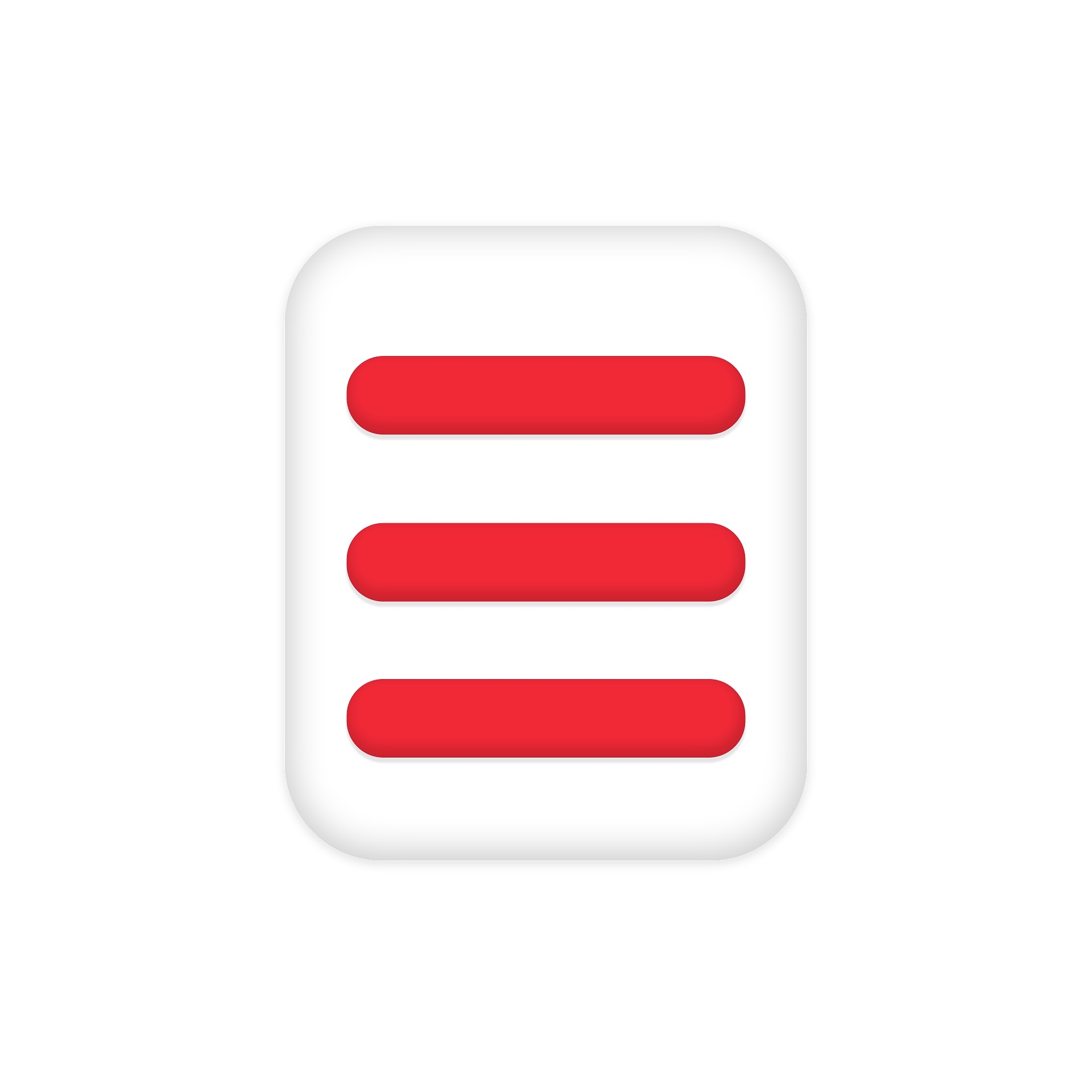 成立“智慧管理研究中心”，作为企业转型升级的大脑。
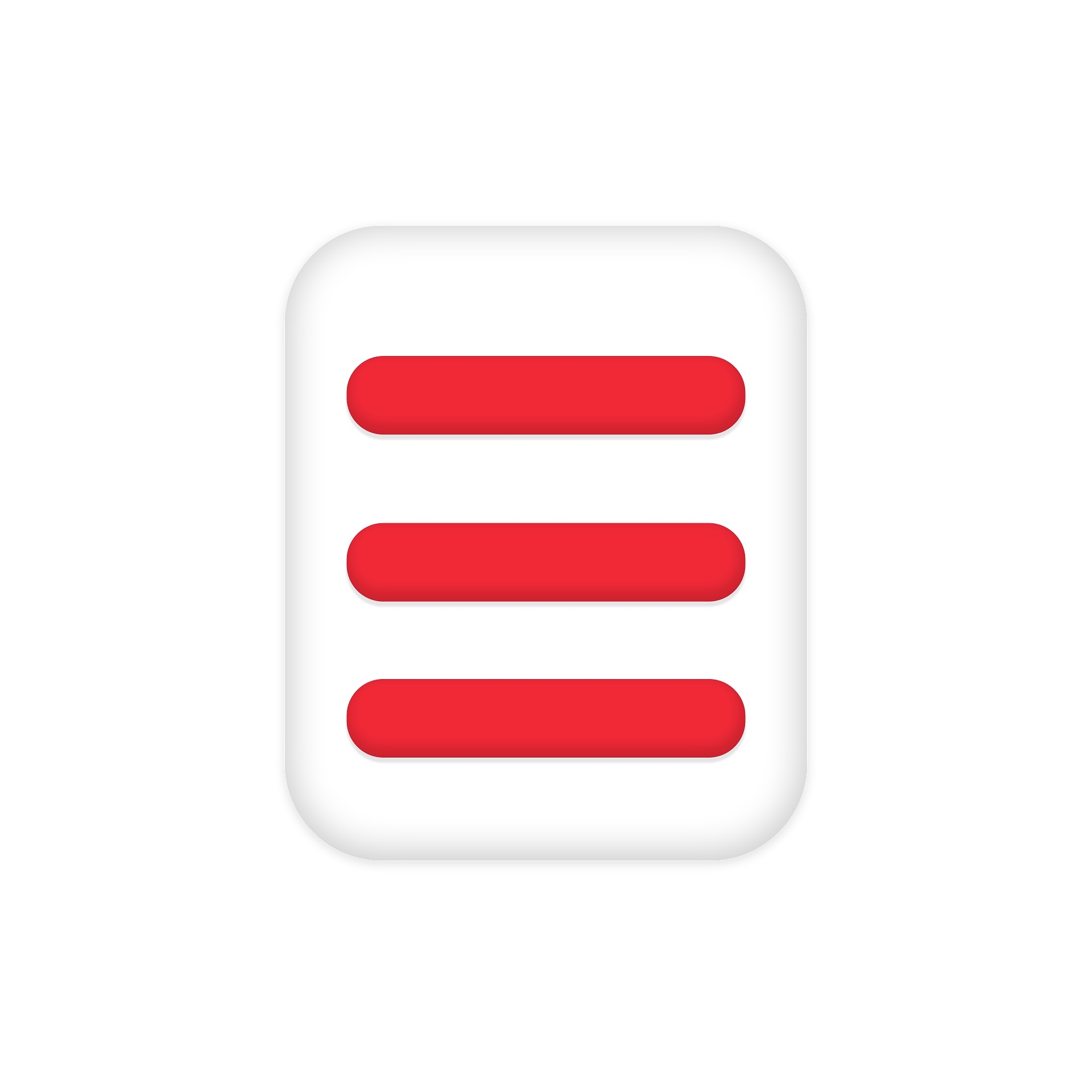 与大集成服务商合作，拓展延伸业务范围。
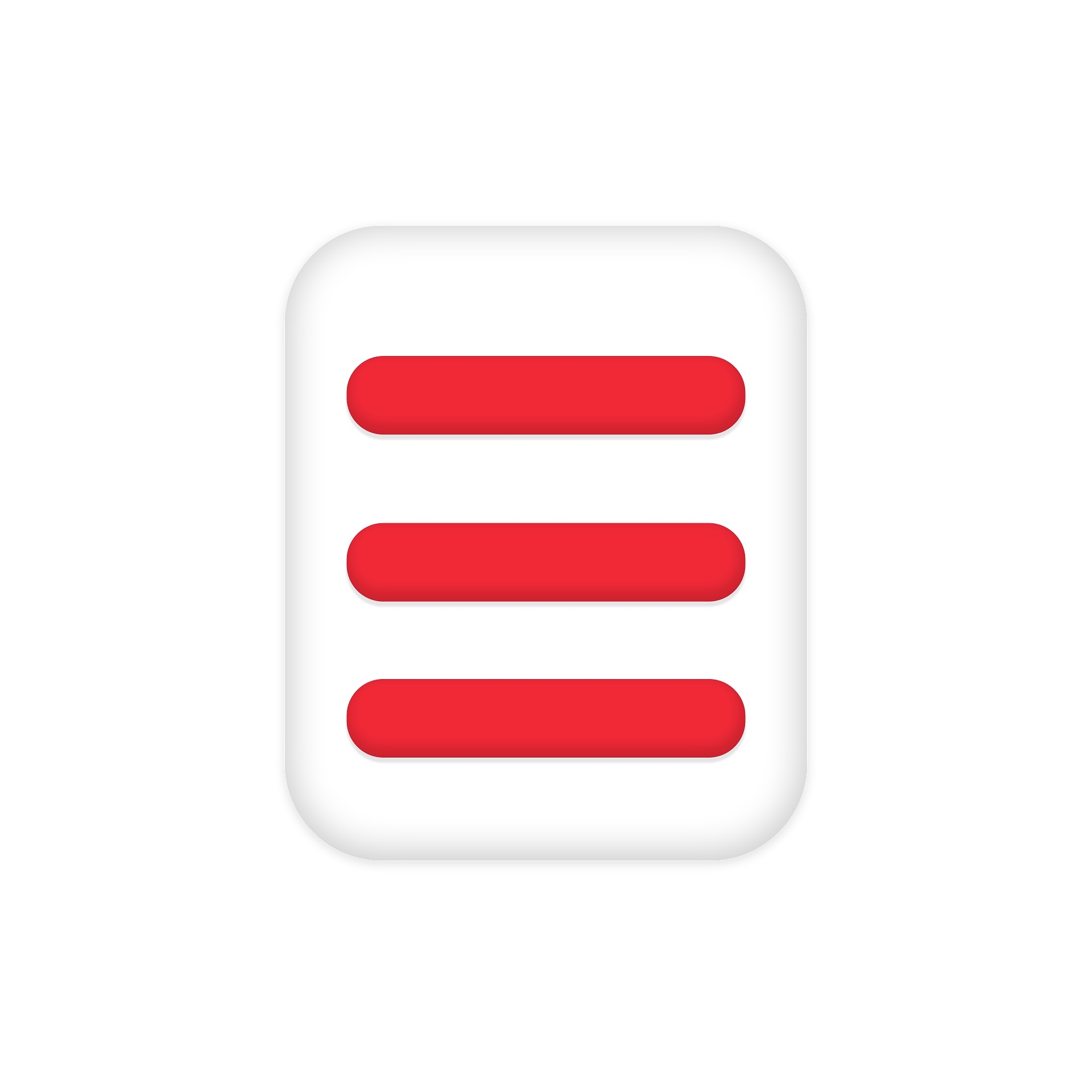 与行业协会和中介机构合作，开展市场化运营服务。
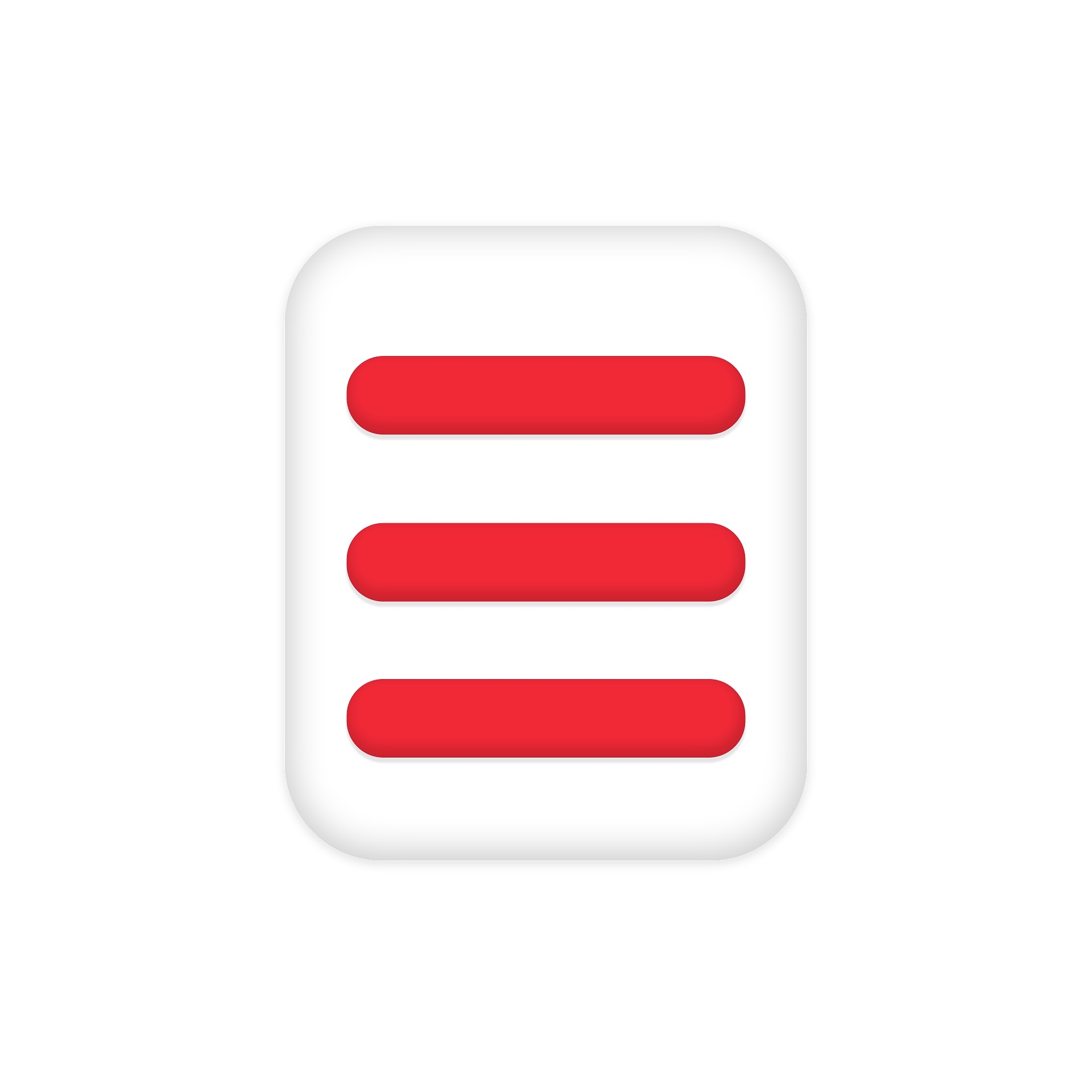 立足于行业和部门需求，提供高端咨询服务。
谢谢！